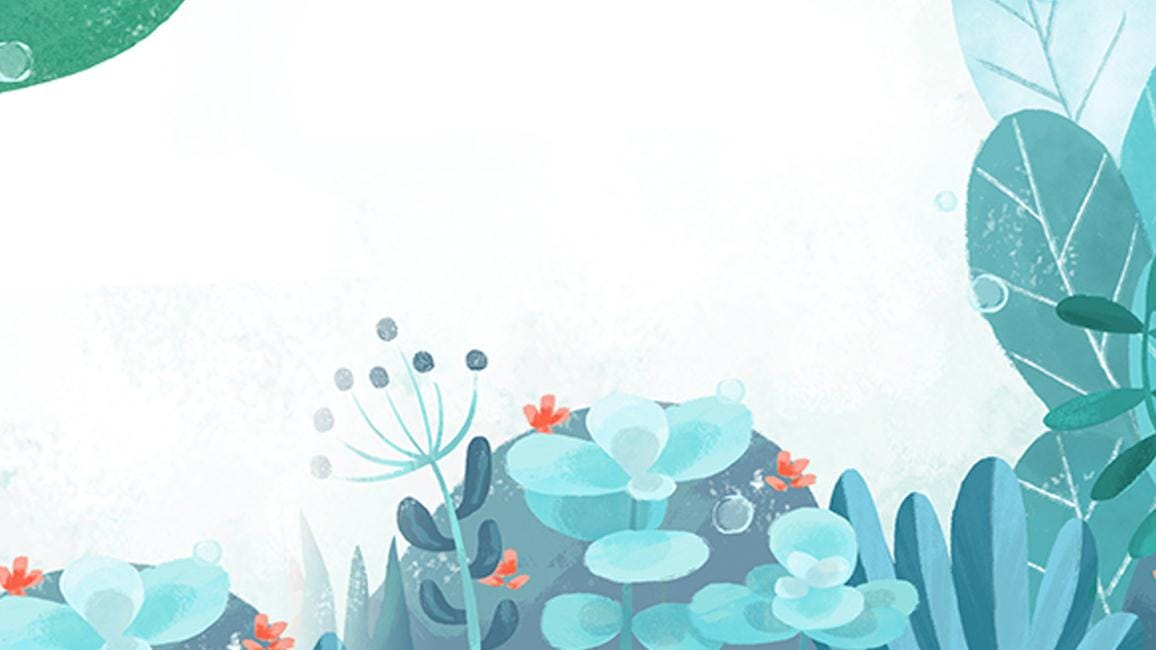 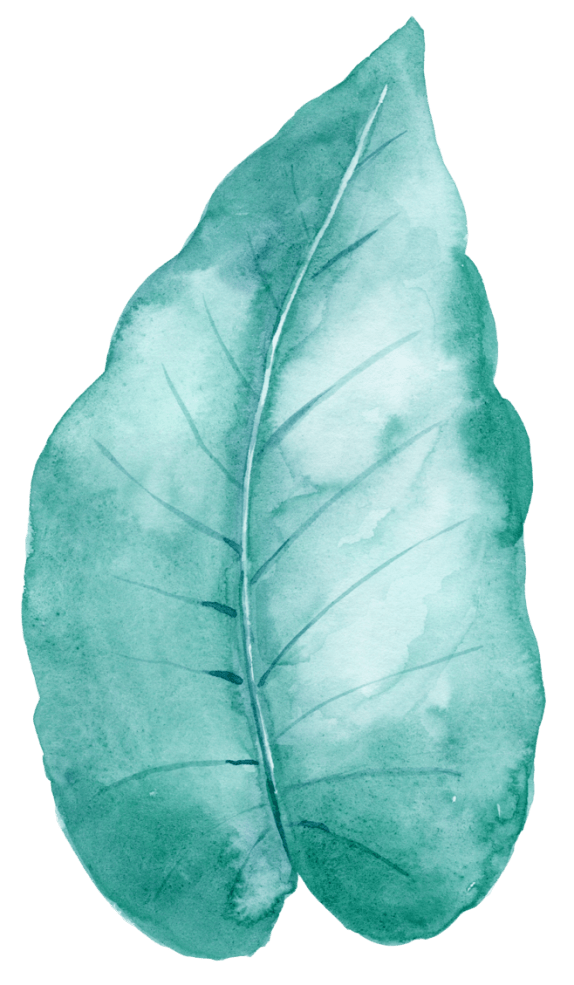 Insert the Subtitle of Your Presentation.
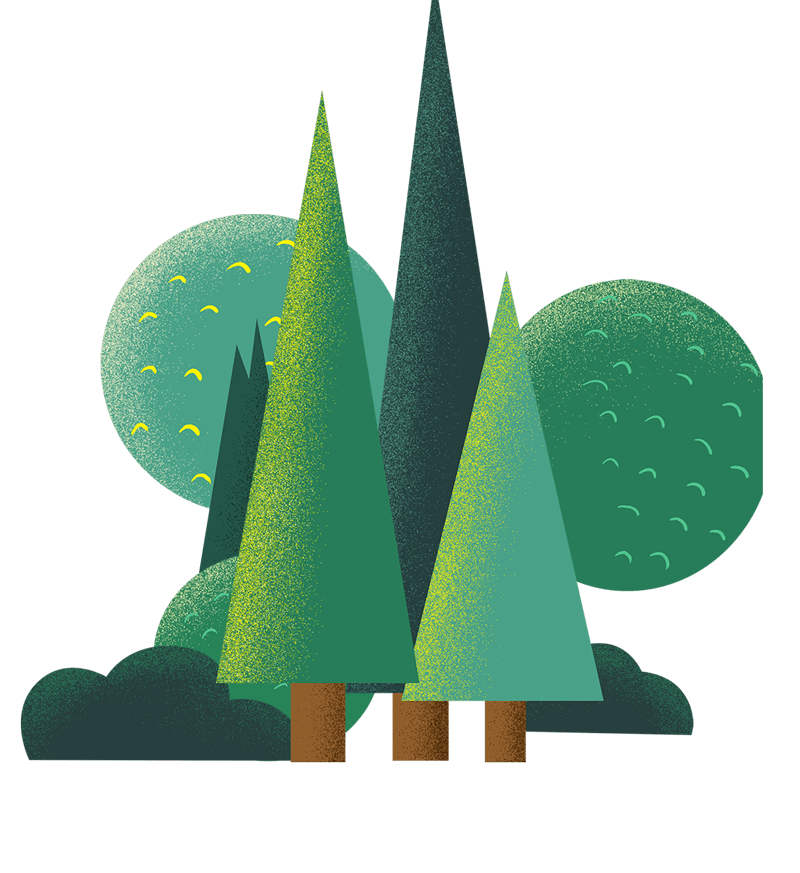 BEST PPT
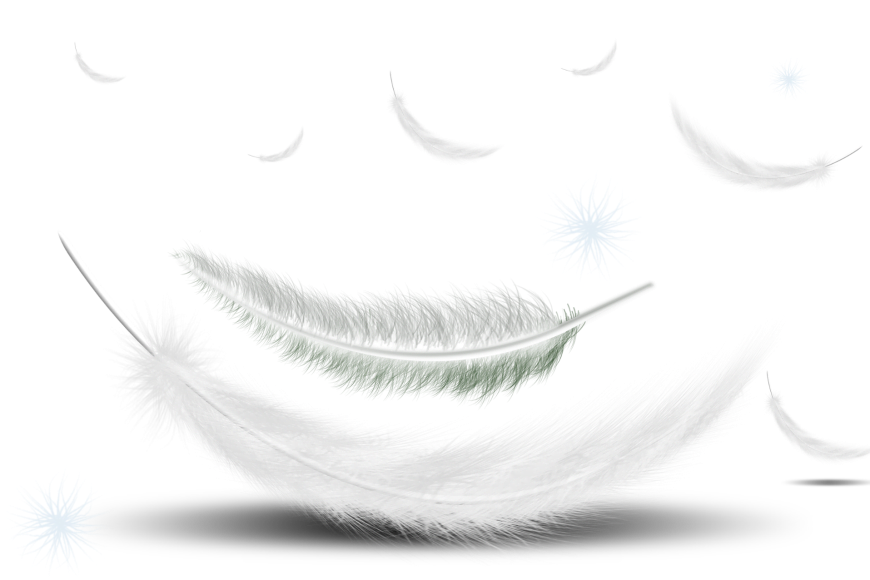 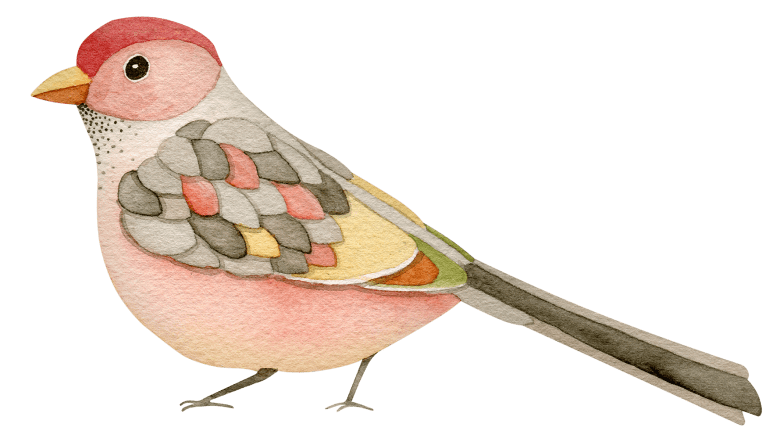 https://www.freeppt7.com
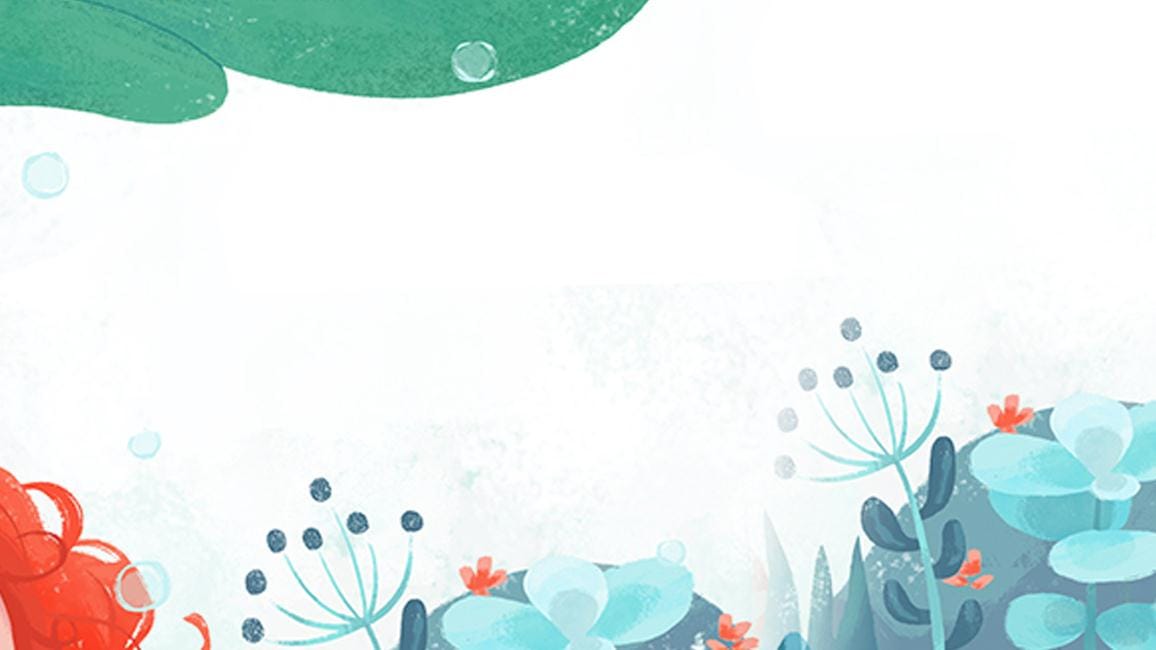 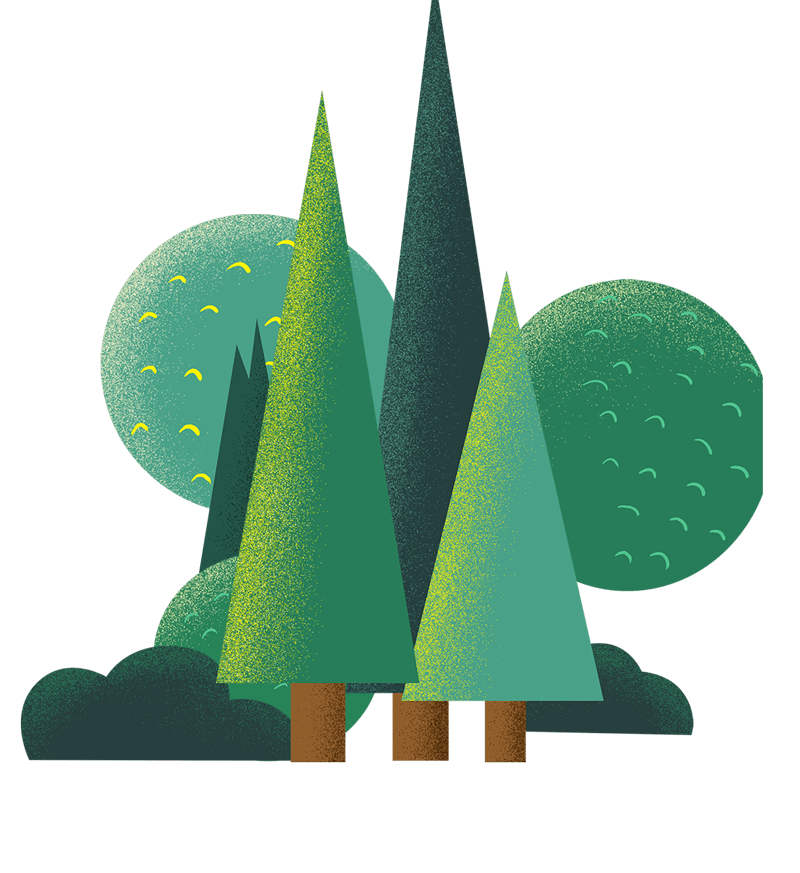 CONTENTS
Part 1
Part 2
Part 3
Part 4
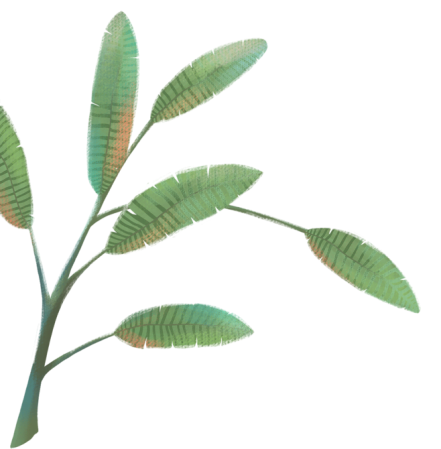 Quis nostrud exerci tcy llamcorper suscipit lobortis nisl ut aliquip ex ea commodo consequat.
Quis nostrud exerci tcy llamcorper suscipit lobortis nisl ut aliquip ex ea commodo consequat.
Quis nostrud exerci tcy llamcorper suscipit lobortis nisl ut aliquip ex ea commodo consequat.
Quis nostrud exerci tcy llamcorper suscipit lobortis nisl ut aliquip ex ea commodo consequat.
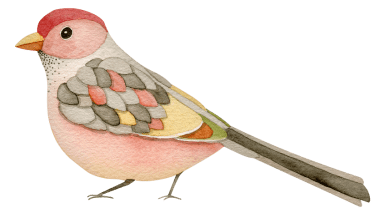 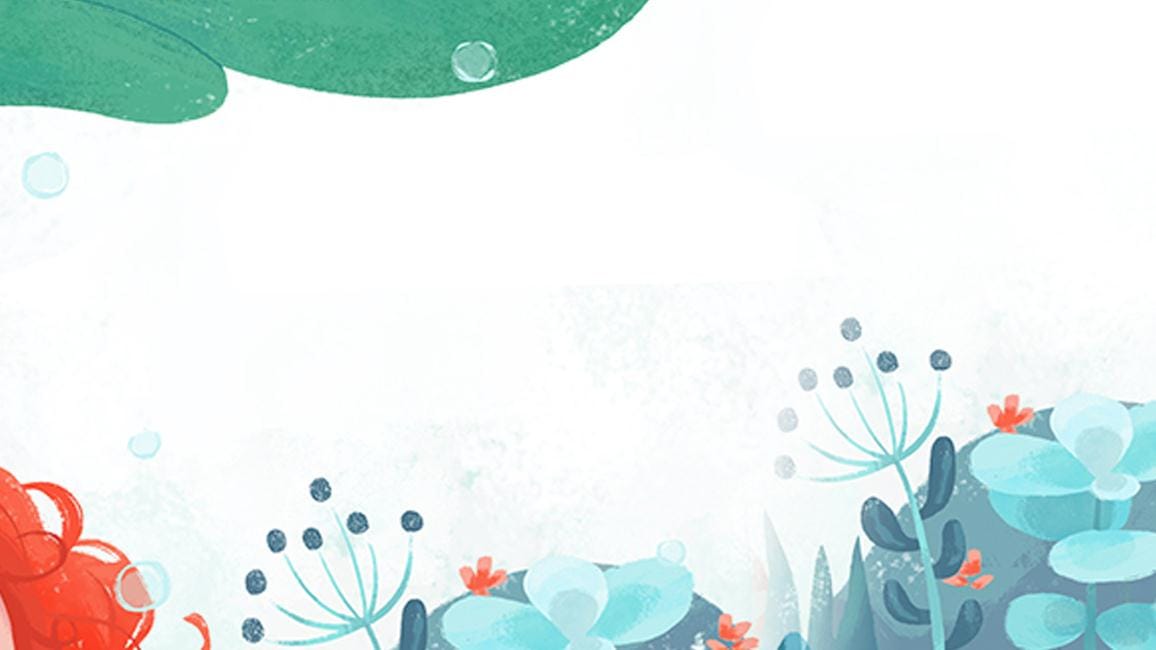 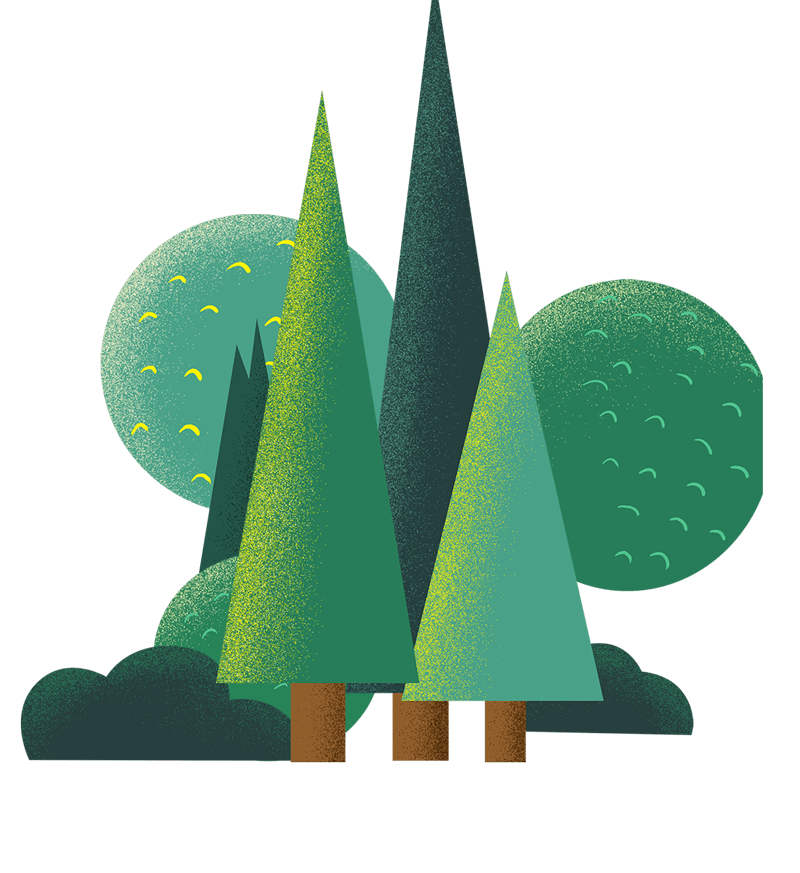 Enter your section here for a concise description.
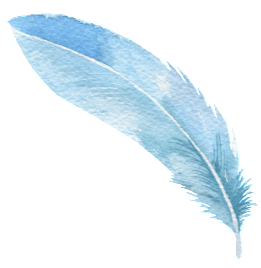 Part 1
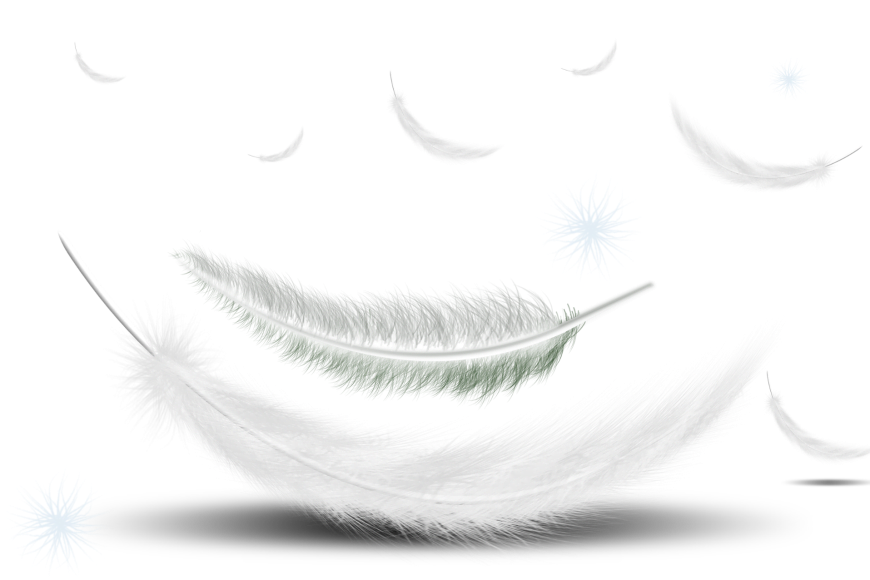 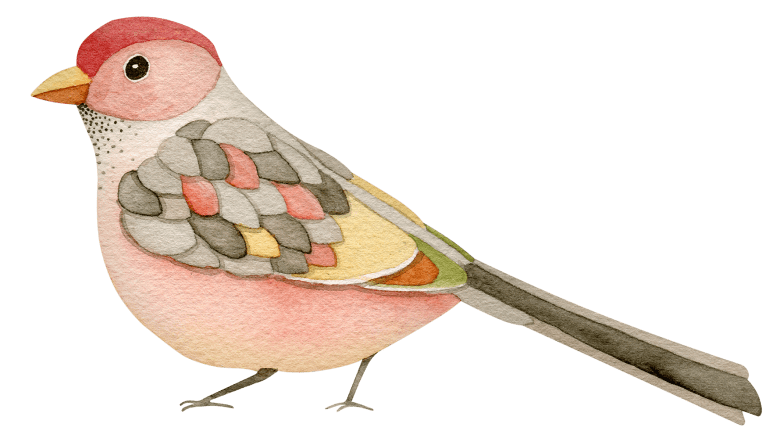 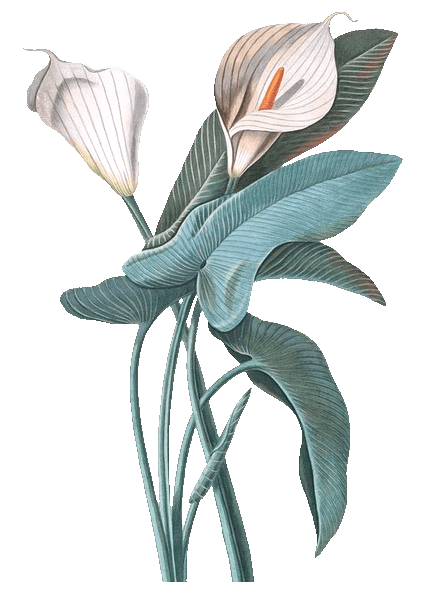 text.
text.
text.
text.
text.
Enter your content description here, the language should be concise.
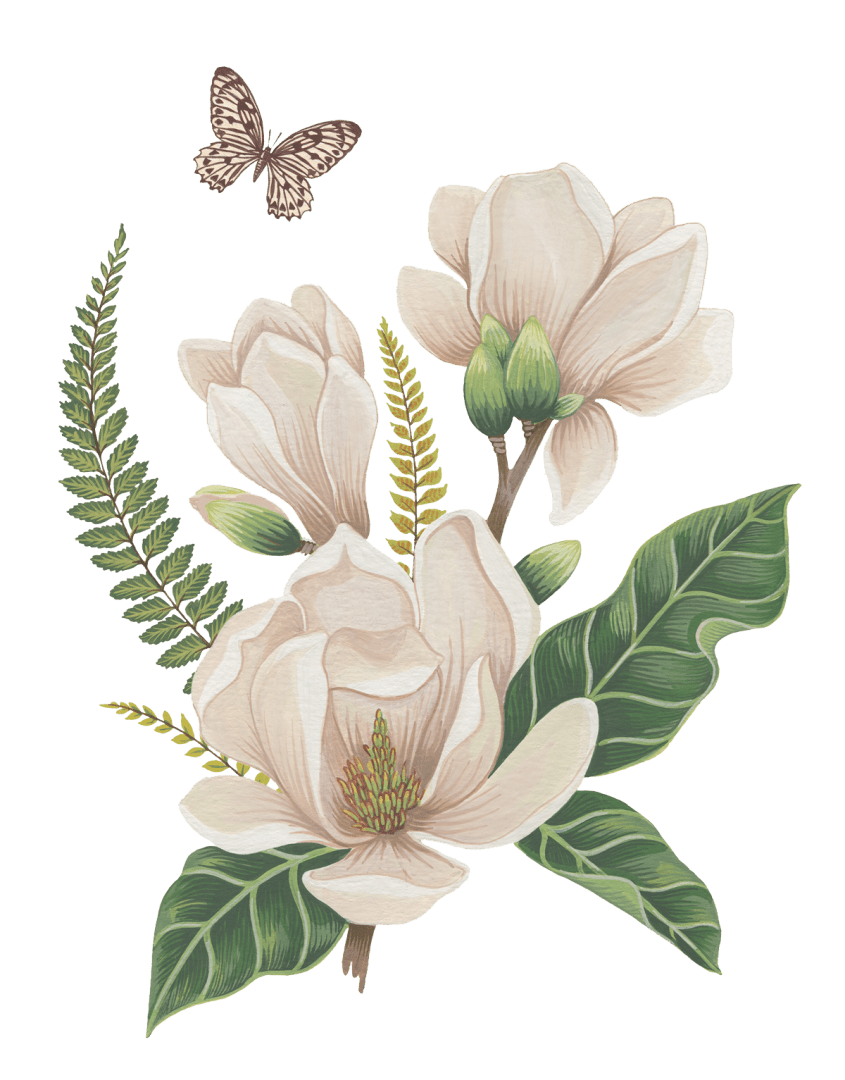 Keywords Here.
Lorem ipsumor sit amet, consectetuer adipiscing elit. Maecenas porttitor congue massa. Fusce posuere, magna sed pulvinar ultricies, purus lectus malesuada libero, sit amet commodo magna eros. quis. urna.
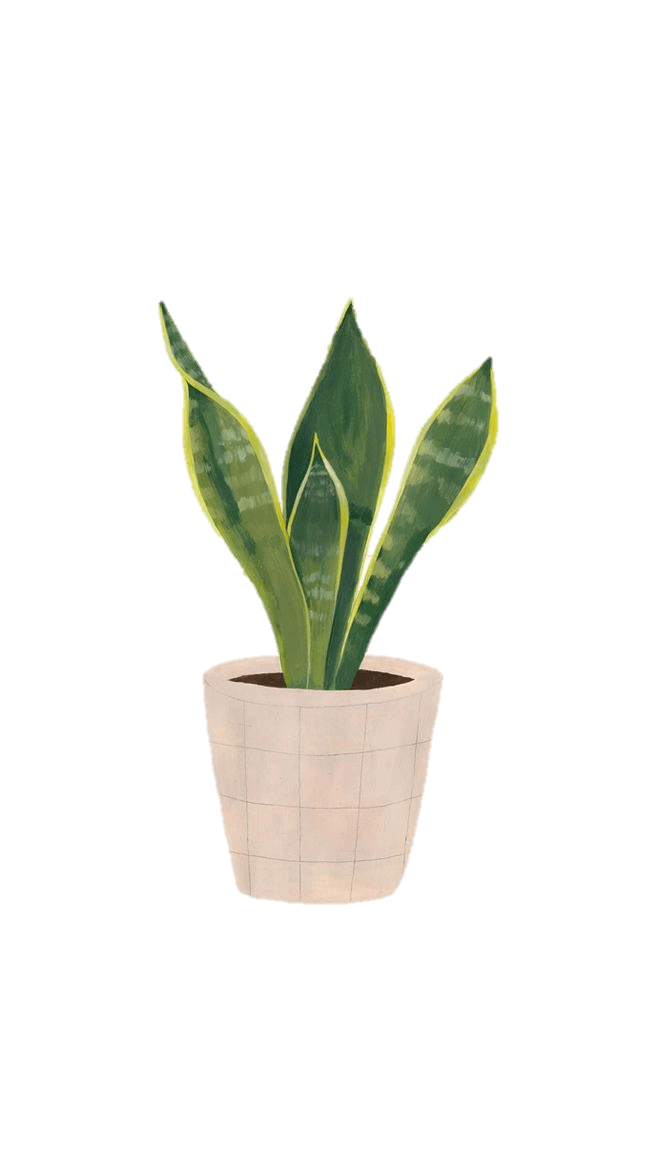 The title text.
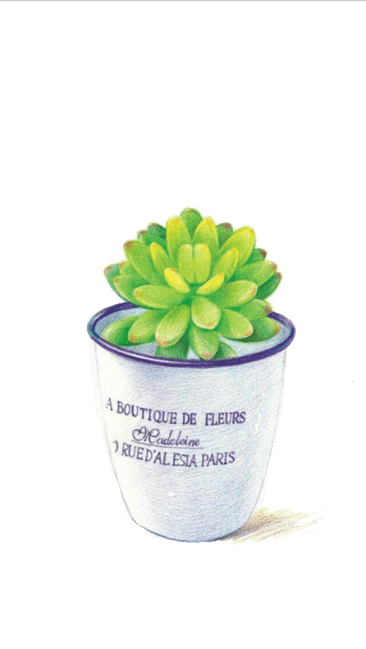 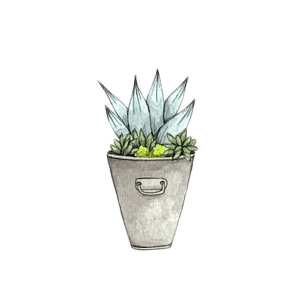 Enter a brief description of the content here.
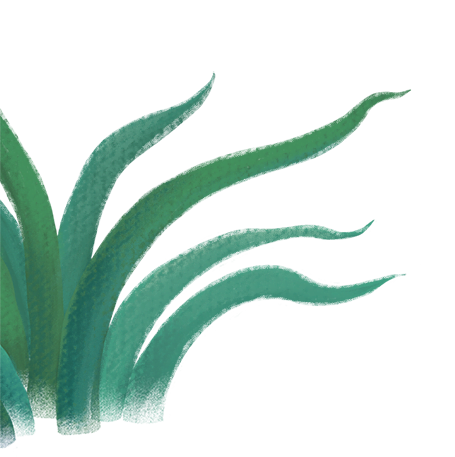 Title
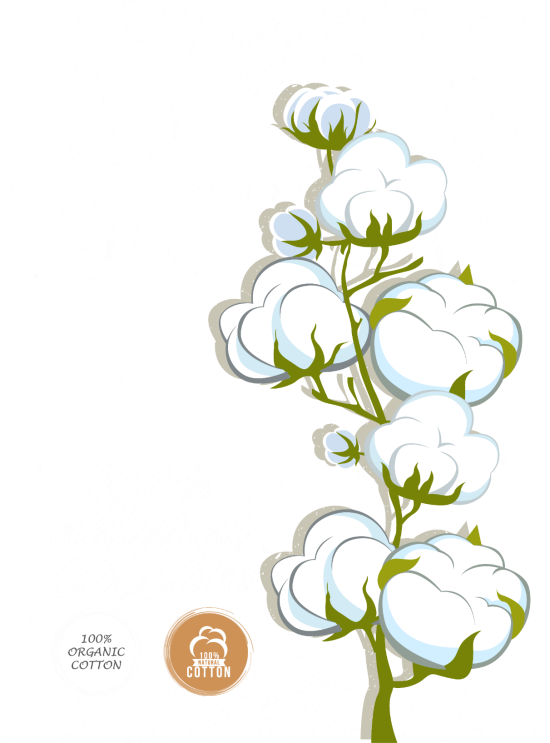 Enter a brief description of the content here.
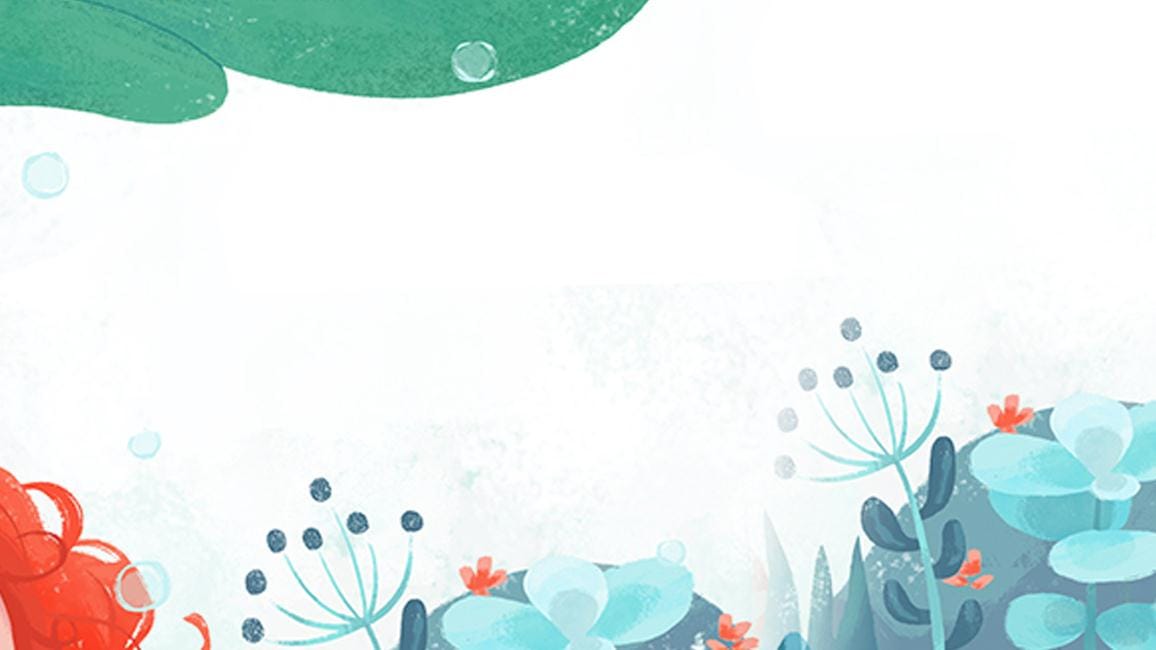 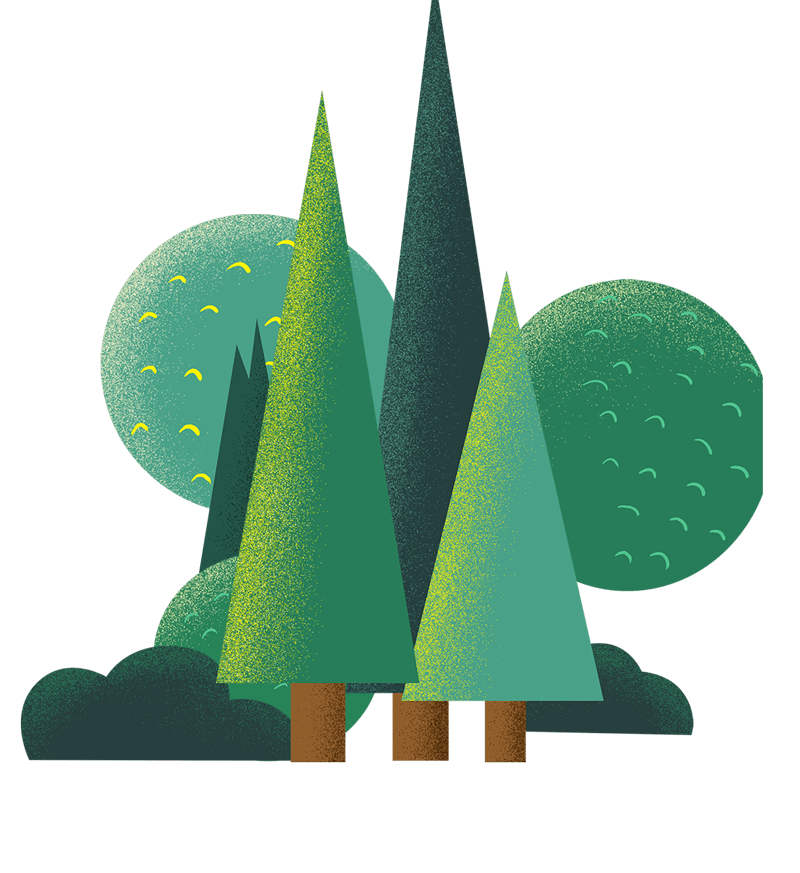 Enter your section here for a concise description.
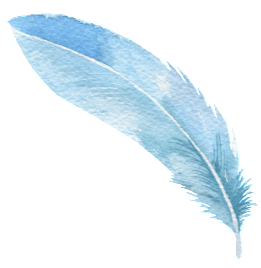 Part 2
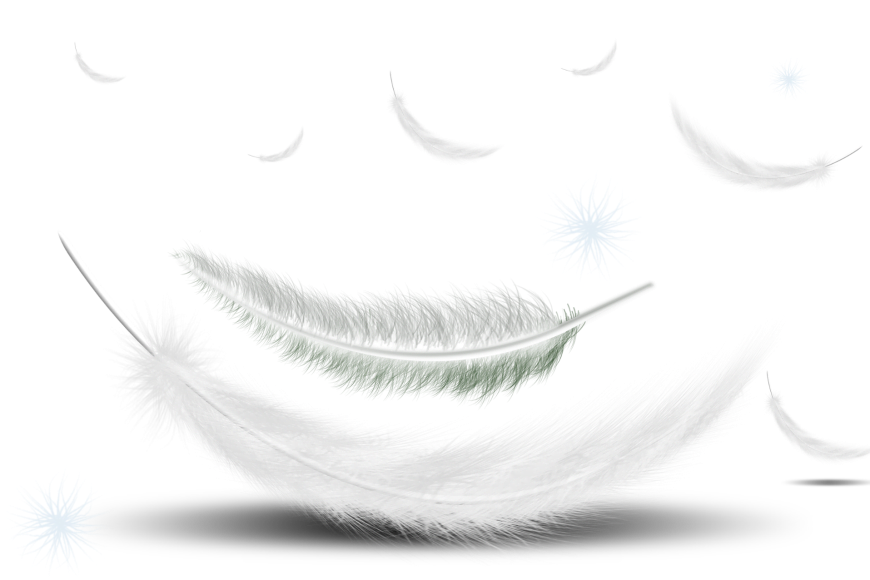 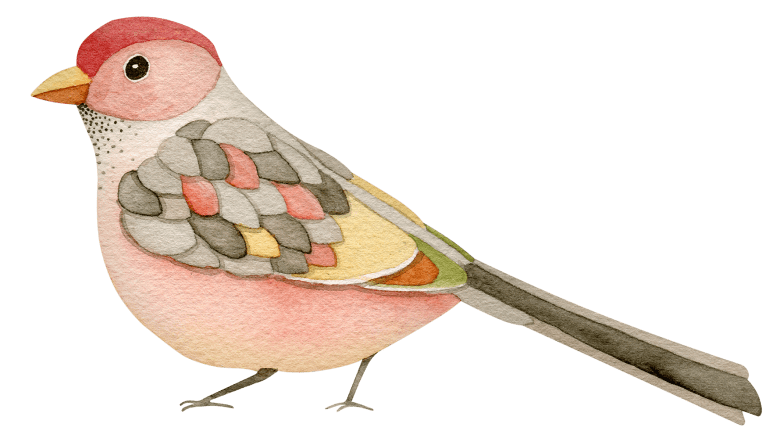 Keywords Here.
60。%
55。%
48。%
45。%
40。%
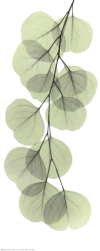 30。%
22。%
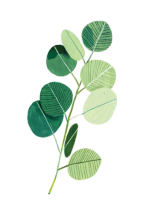 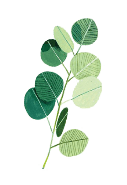 Lorem ipsumor sit amet, consectetuer adipiscing elit. Maecenas porttitor congue massa. Fusce posuere, magna sed pulvinar ultricies, purus lectus malesuada libero, sit amet commodo magna eros. quis. urna.
Page. 9
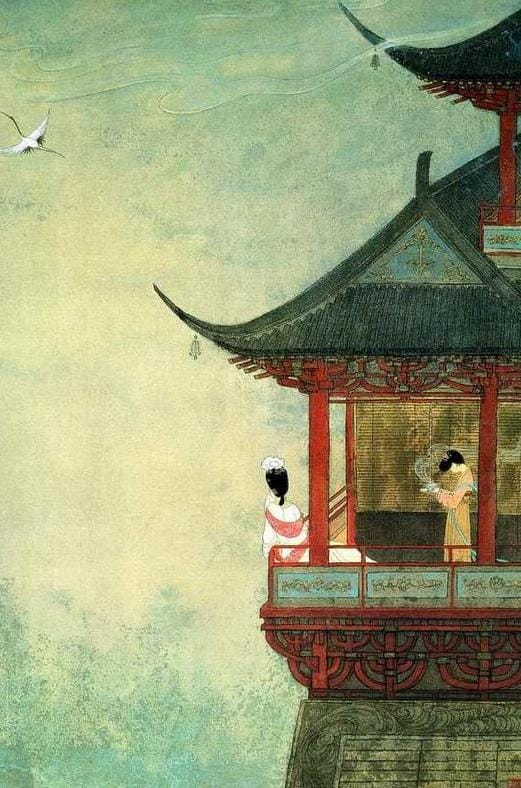 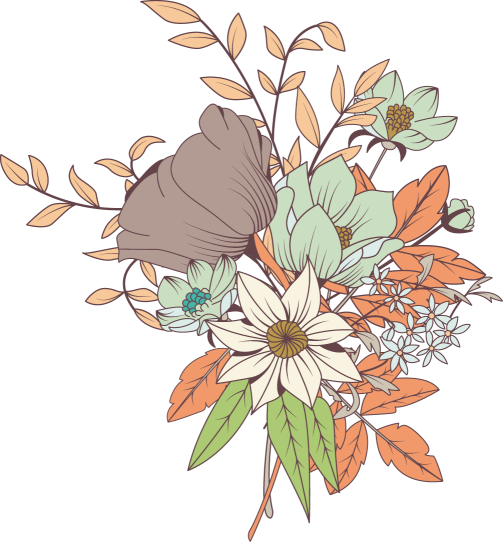 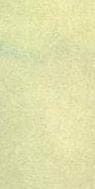 Keywords Here.
Lorem ipsumor sit amet, consectetuer adipiscing elit. Maecenas porttitor congue massa. Fusce posuere, magna sed pulvinar ultricies, purus lectus malesuada libero, sit amet commodo magna. eros. quis.
Page. 10
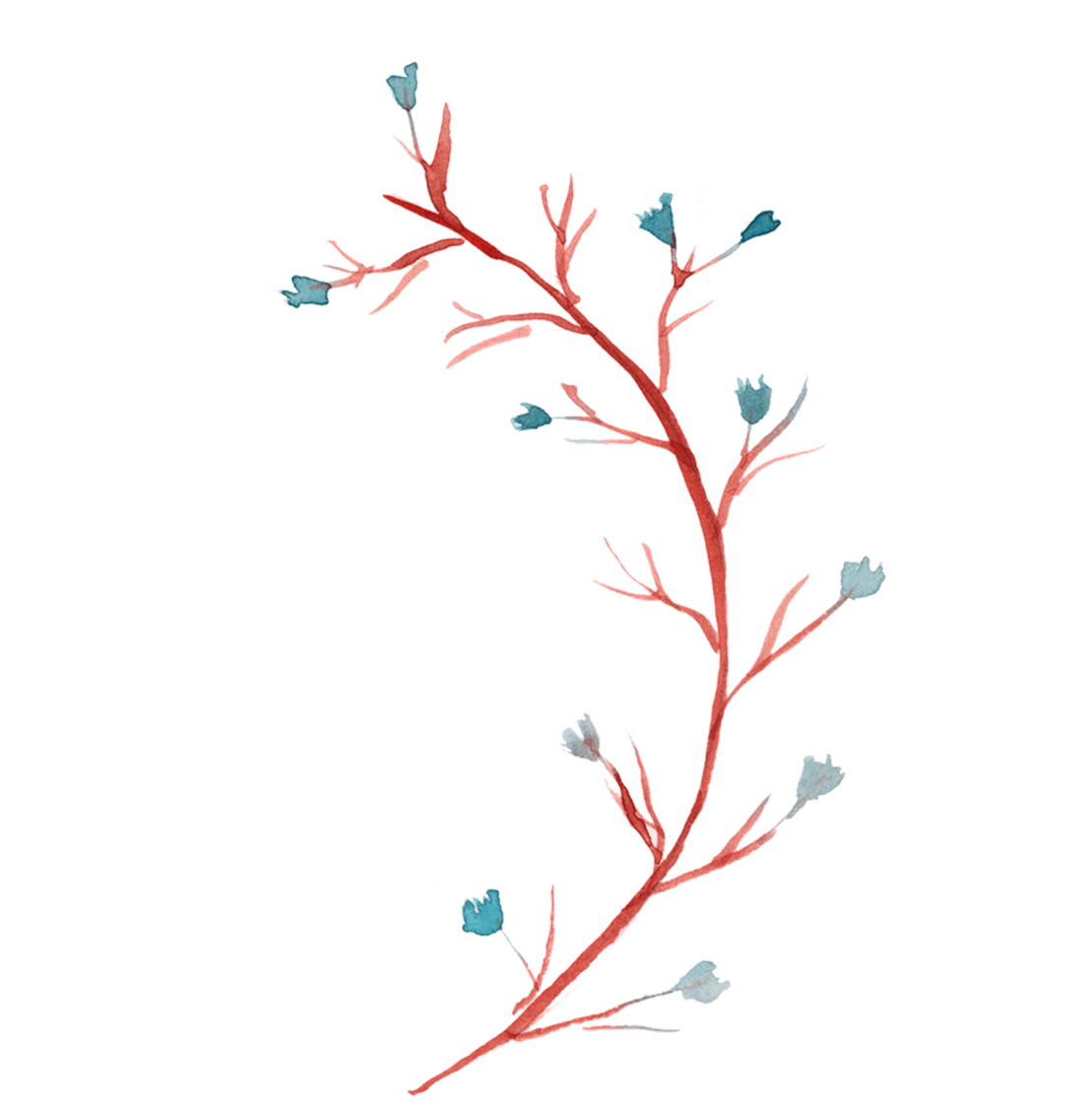 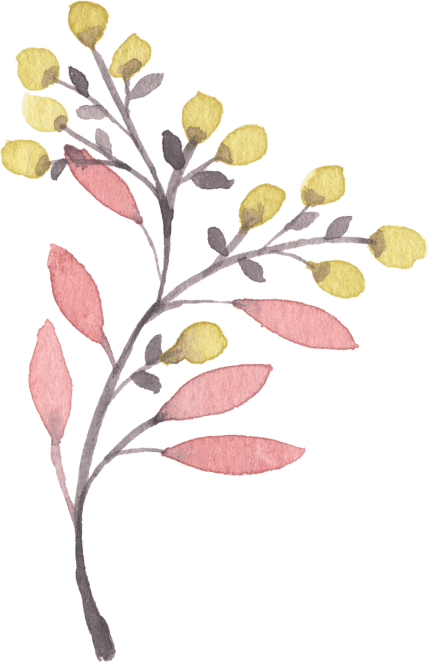 Two.
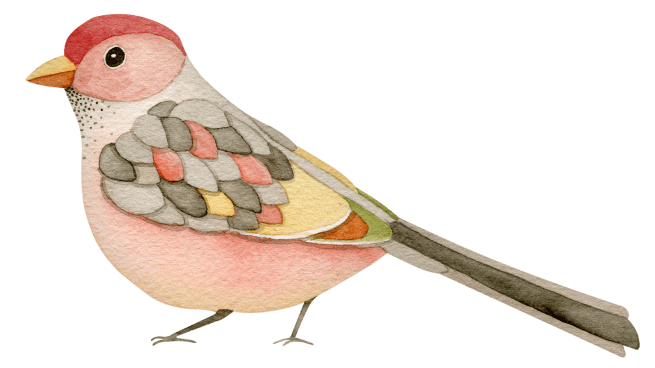 Text.
Enter a brief description of the content here.
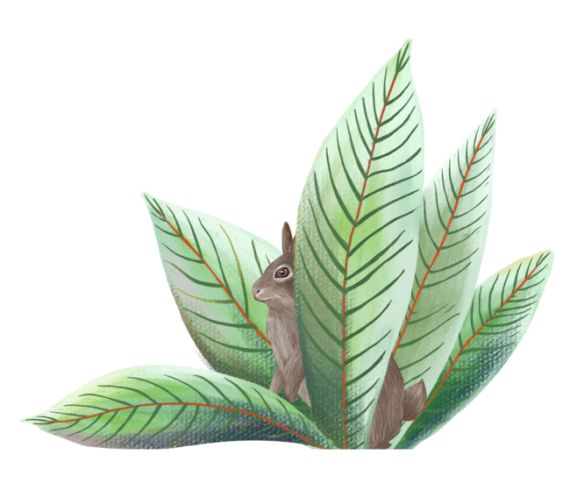 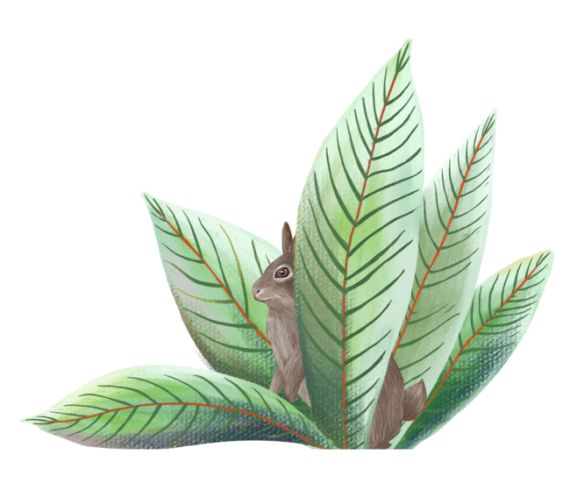 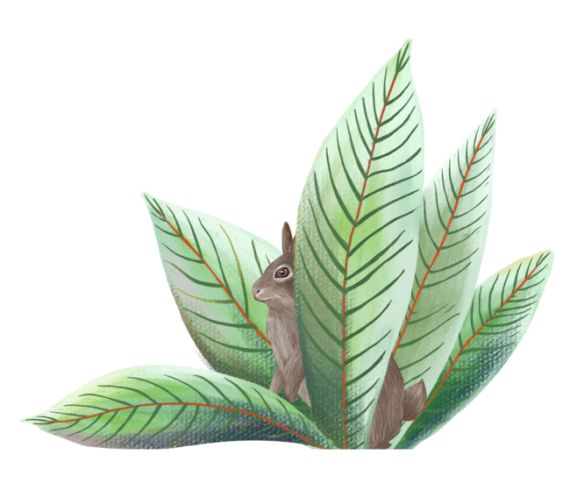 text.
text.
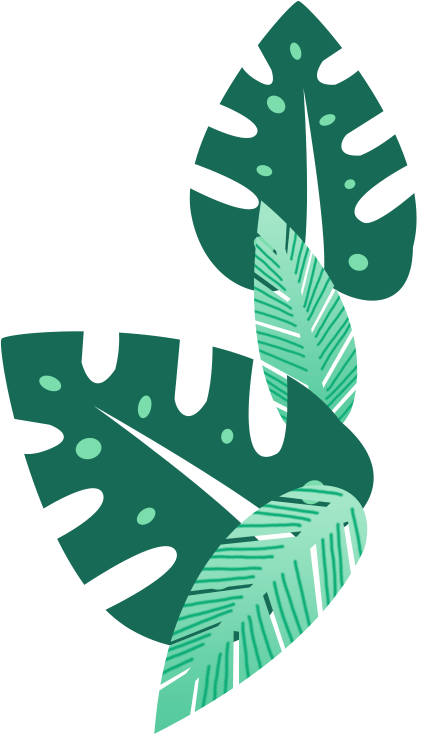 text.
Enter a brief description of the content here.
Enter a brief description of the content here.
Enter a brief description of the content here.
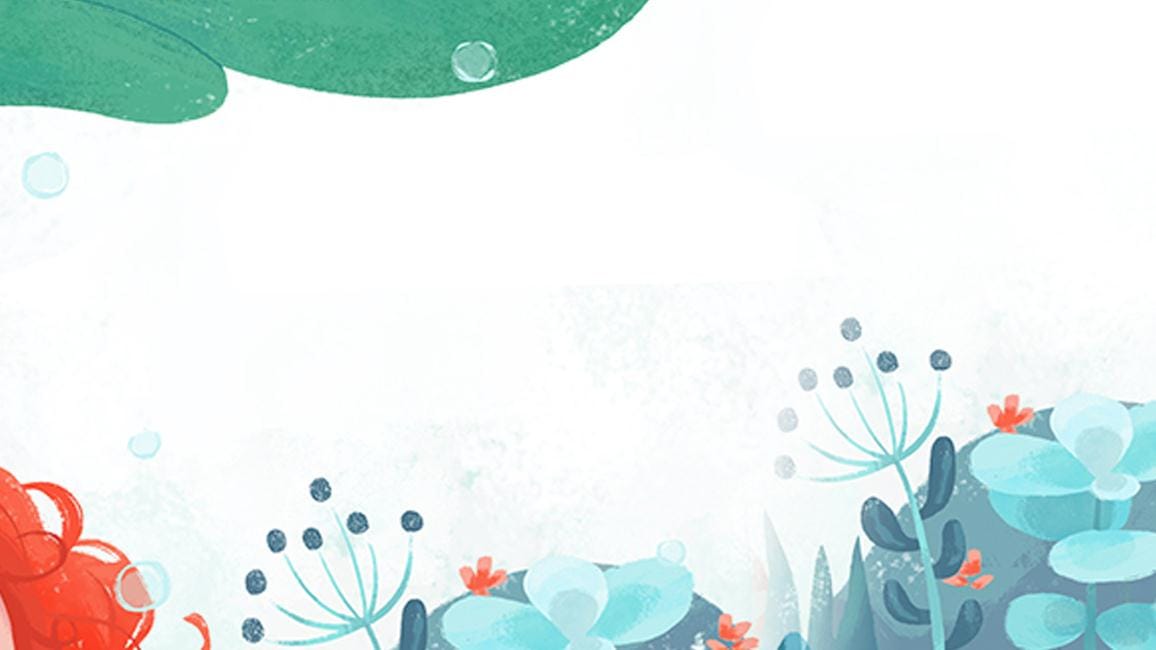 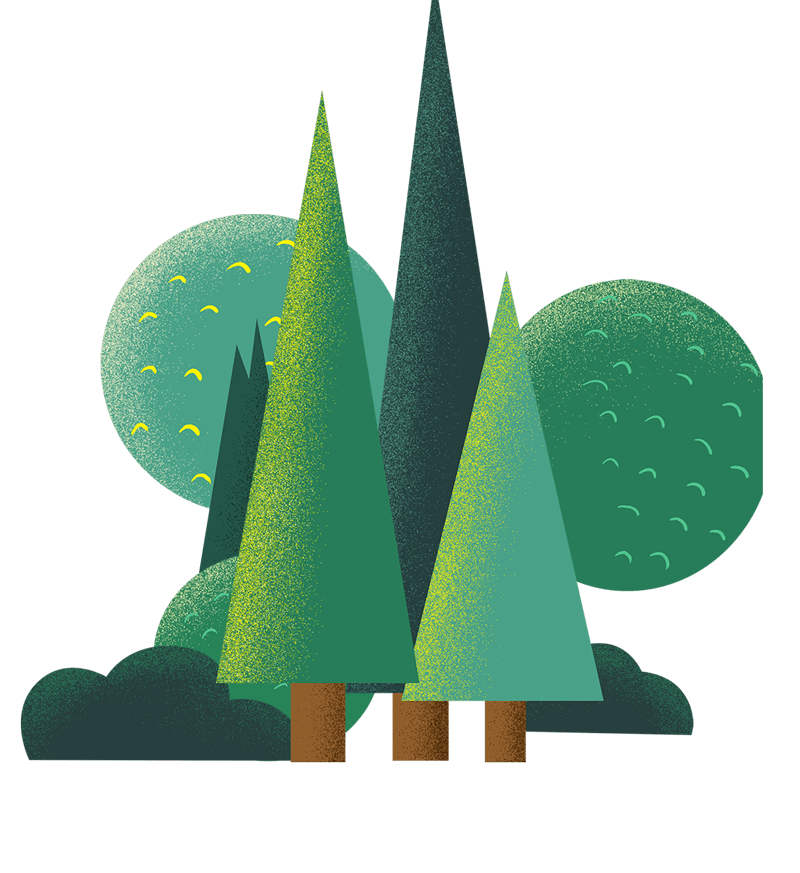 Enter your section here for a concise description.
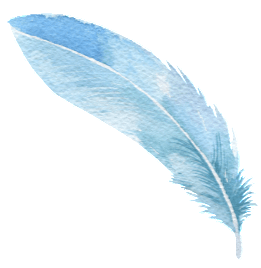 Part 3
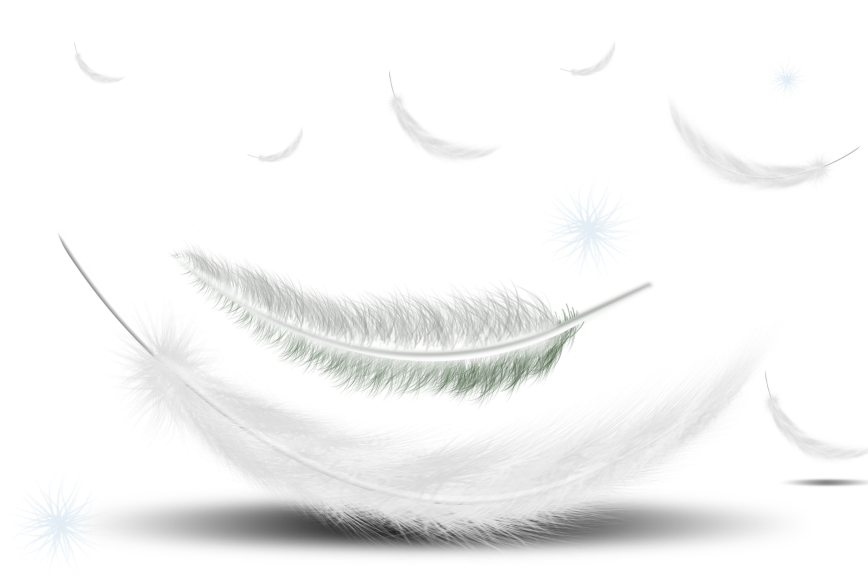 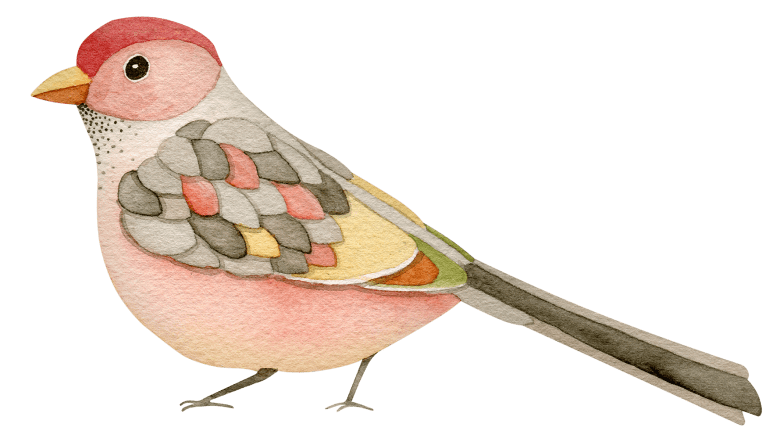 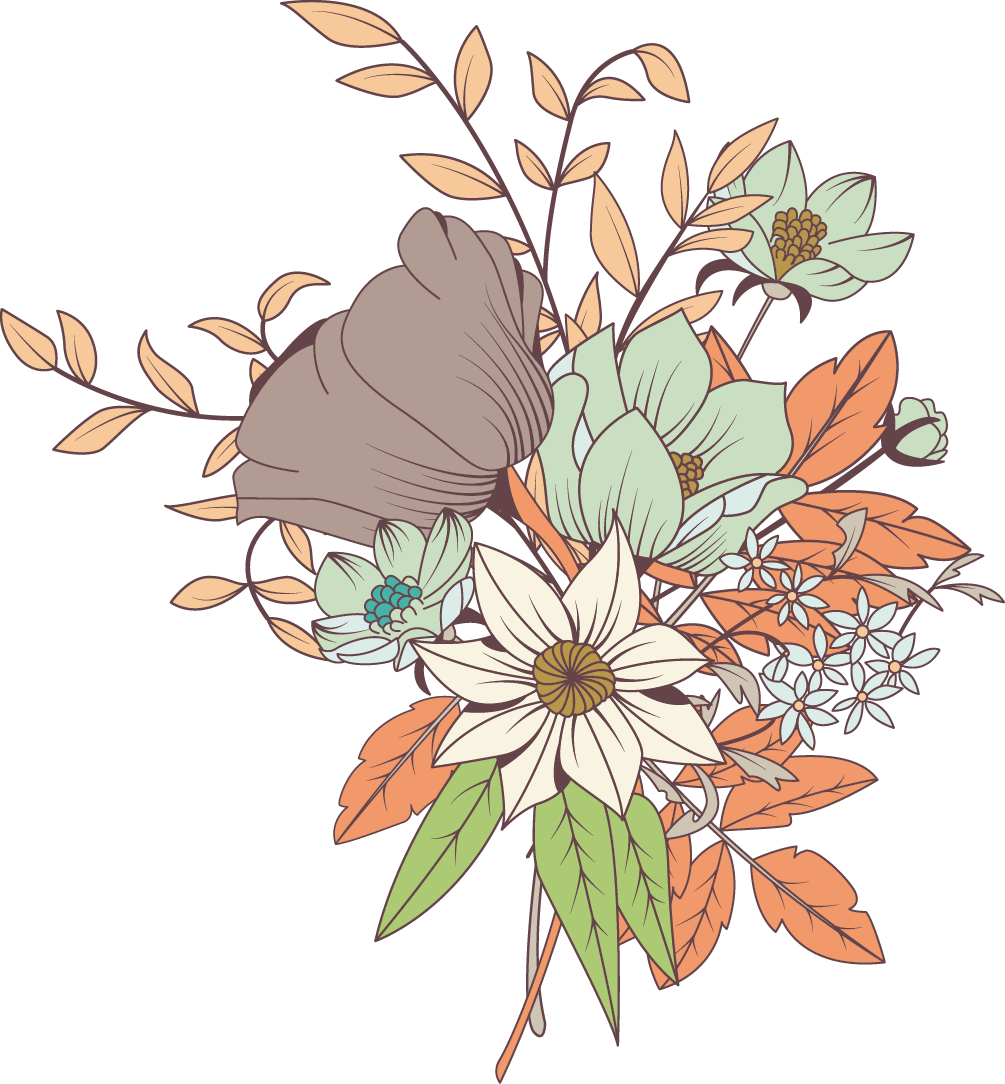 Lorem ipsumor sit amet, consectetuer adipiscing elit. Maecenas porttitor congue massa. Fusce posuere, magna sed pulvinar ultricies, purus lectus malesuada libero, sit amet commodo magna eros. quis. urna.
Keywords Here.
Page. 14
Keywords Here.
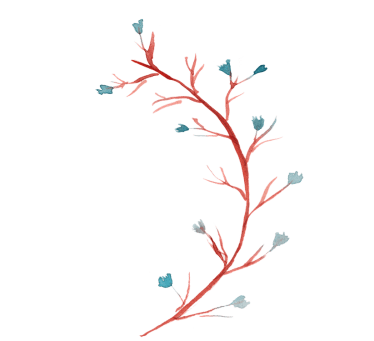 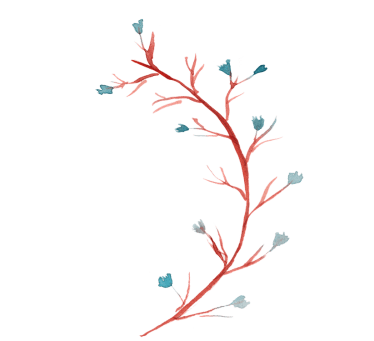 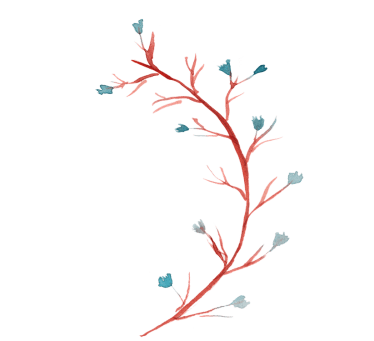 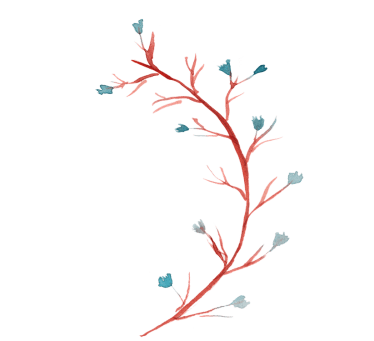 22%
20%
Third quarter.
15%
Q4.
13%
Q1.
Q2.
Lorem ipsumor sit amet, consectetuer adipiscing elit. Maecenas porttitor congue massa. Fusce posuere, magna sed pulvinar ultricies, purus lectus malesuada libero, sit amet commodo magna eros. quis. urna.
Page. 15
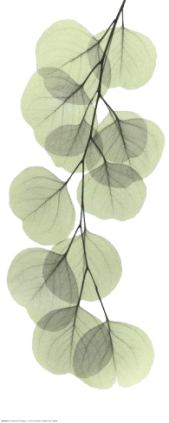 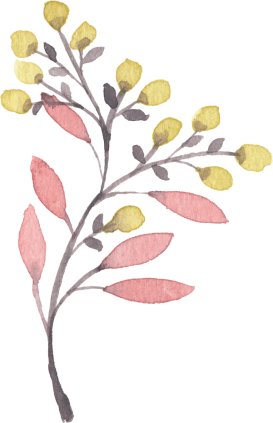 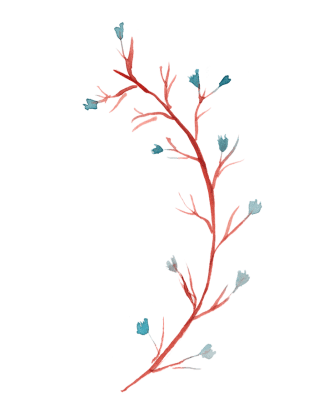 If the day is done.
If birds sing no more.
If the day is done.
If birds sing no more.
If the day is done.
If birds sing no more.
Keywords Here.
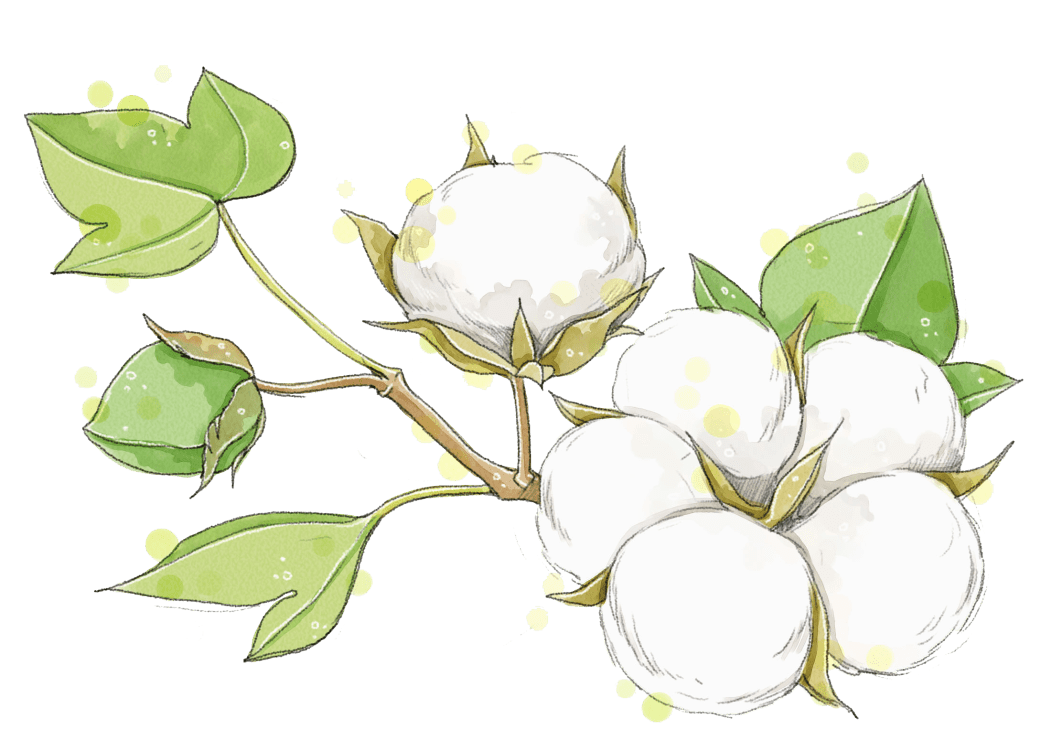 Keywords Here.
Lorem ipsumor sit amet, consectetuer adipiscing elit. Maecenas porttitor congue massa. Fusce posuere, magna sed pulvinar ultricies, purus lectus malesuada libero, sit amet commodo magna. eros. quis.
Keywords Here.
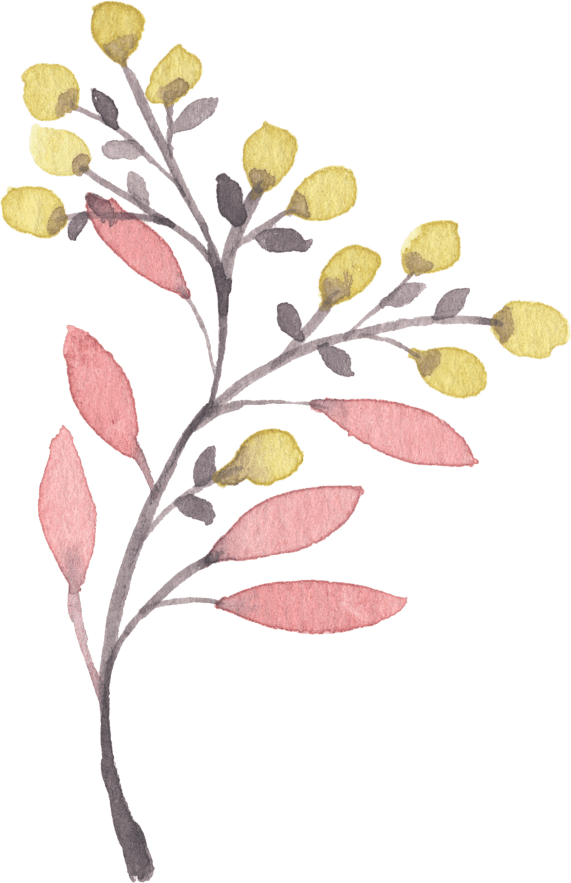 Lorem ipsumor sit amet, consectetuer adipiscing elit. Maecenas porttitor. congue. massa.
Lorem ipsumor sit amet, consectetuer adipiscing elit. Maecenas porttitor. congue. massa.
2016
2020
Lorem ipsumor sit amet, consectetuer adipiscing elit. Maecenas porttitor. congue. massa.
Lorem ipsumor sit amet, consectetuer adipiscing elit. Maecenas porttitor. congue. massa.
2018
2030
Page. 18
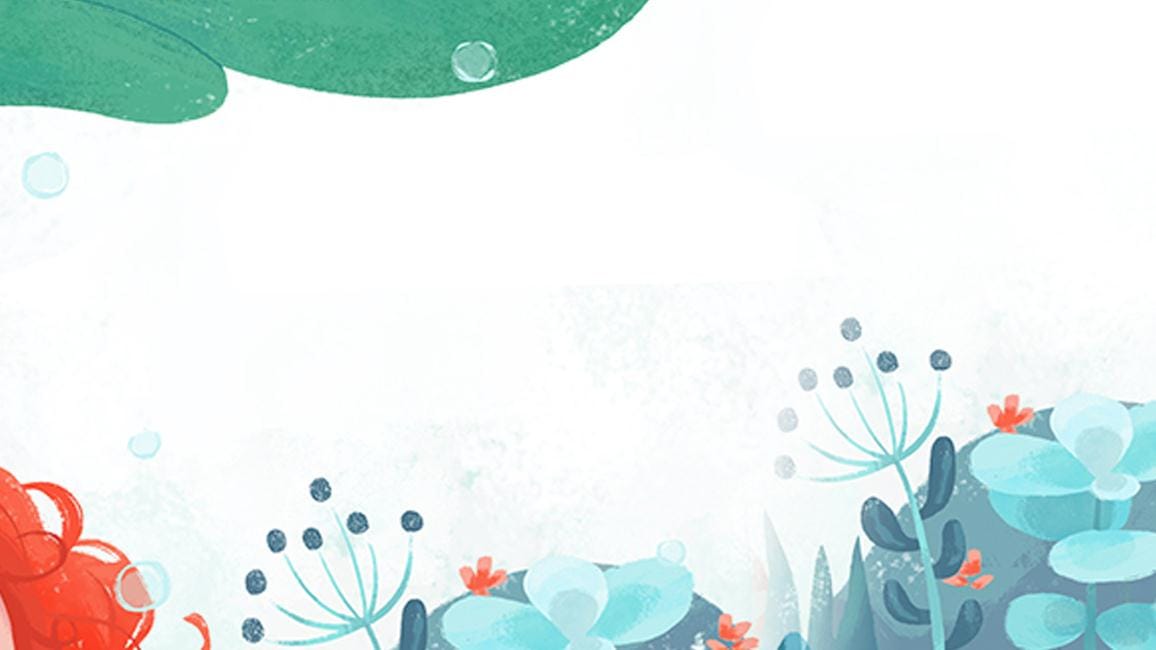 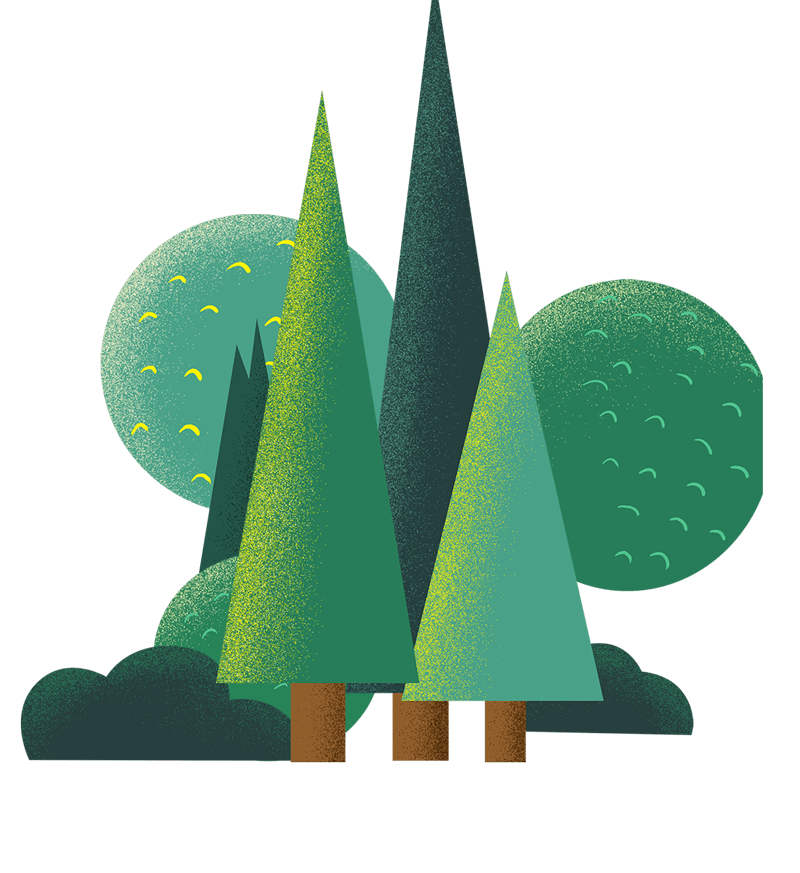 Enter your section here for a concise description.
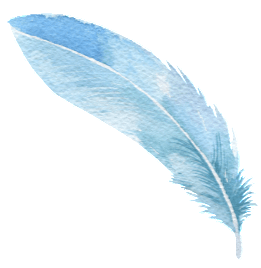 Part 4
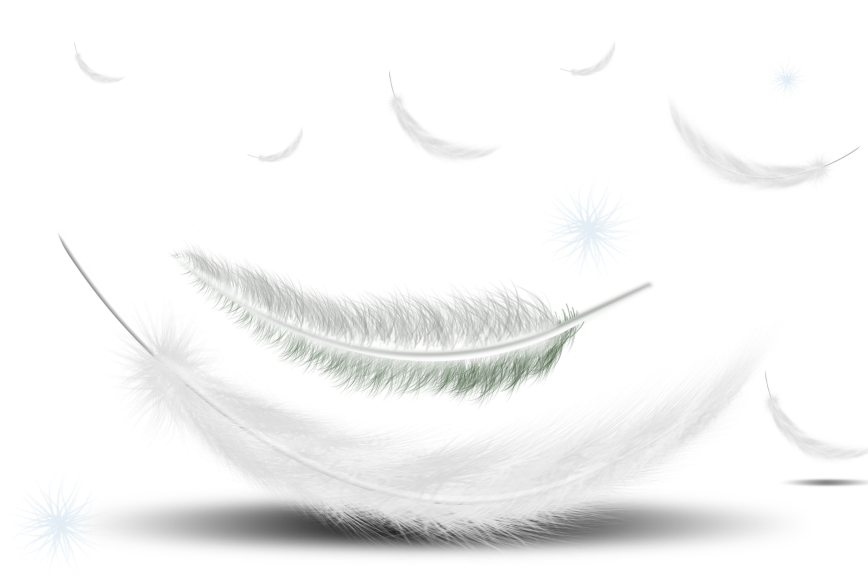 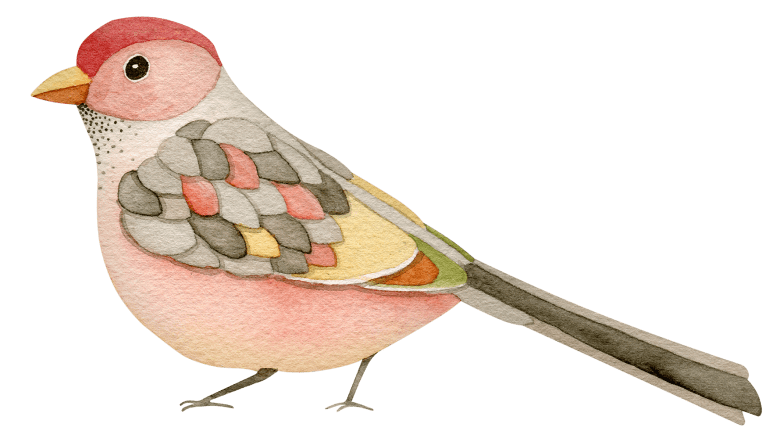 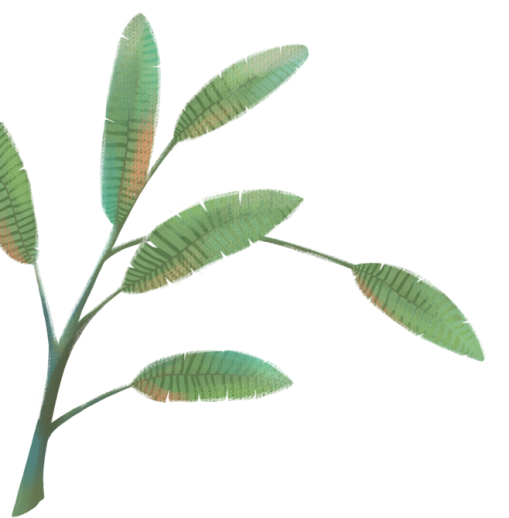 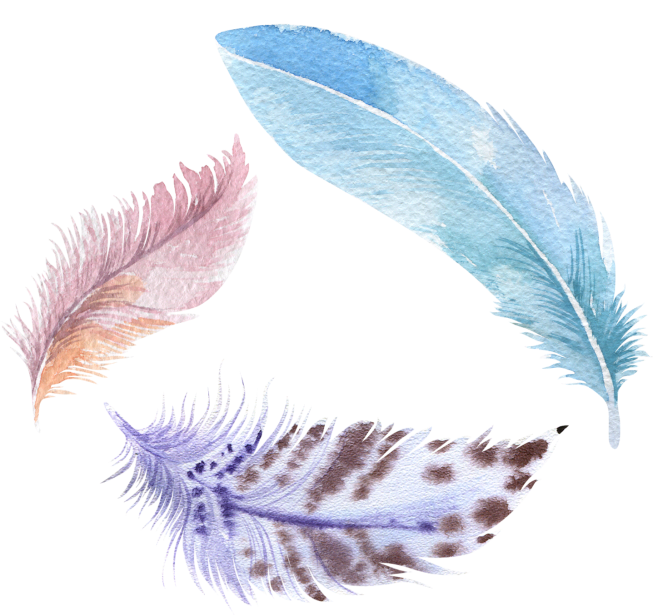 TEXT.
TEXT.
TEXT.
TITLE HERE.
Keywords Here.
TEXT.
Lorem ipsumor sit amet, consectetuer adipiscing elit. Maecenas porttitor congue massa. Fusce posuere, magna sed pulvinar ultricies, purus lectus malesuada libero, sit amet commodo magna. eros. quis.
Fiske posuere, magna sed pulvinar ultricies, pours linctus malasada libero.
Page. 20
IF THE DAY IS DONE.
IF THE DAY IS DONE.
Tha sack of an sy'n san empty an tha a' sghead. 
Ho garment is thorn and dust-laden.
Tha sack of an sy'n san empty an tha a' sghead. 
Ho garment is thorn and dust-laden.
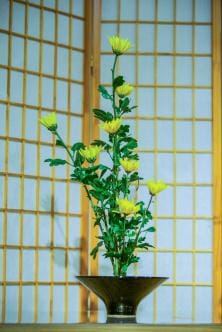 Tha sack of an sy'n san empty an tha a' sghead. 
Ho garment is thorn and dust-laden.
Tha sack of an sy'n san empty an tha a' sghead. 
Ho garment is thorn and dust-laden.
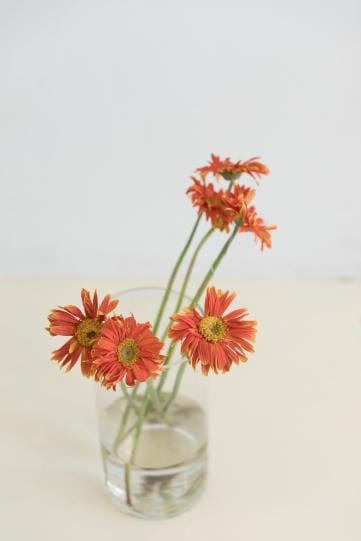 Keywords Here.
Lorem ipsumor sit amet, consectetuer adipiscing elit.
Lorem ipsumor sit amet, consectetuer adipiscing elit.
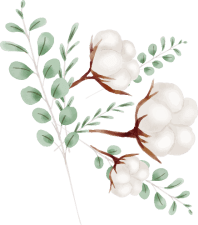 Lorem ipsumor sit amet, consectetuer adipiscing elit.
Lorem ipsumor sit amet, consectetuer adipiscing elit.
Lorem ipsumor sit amet, consectetuer adipiscing elit.
Lorem ipsumor sit amet, consectetuer adipiscing elit.
Page. 22
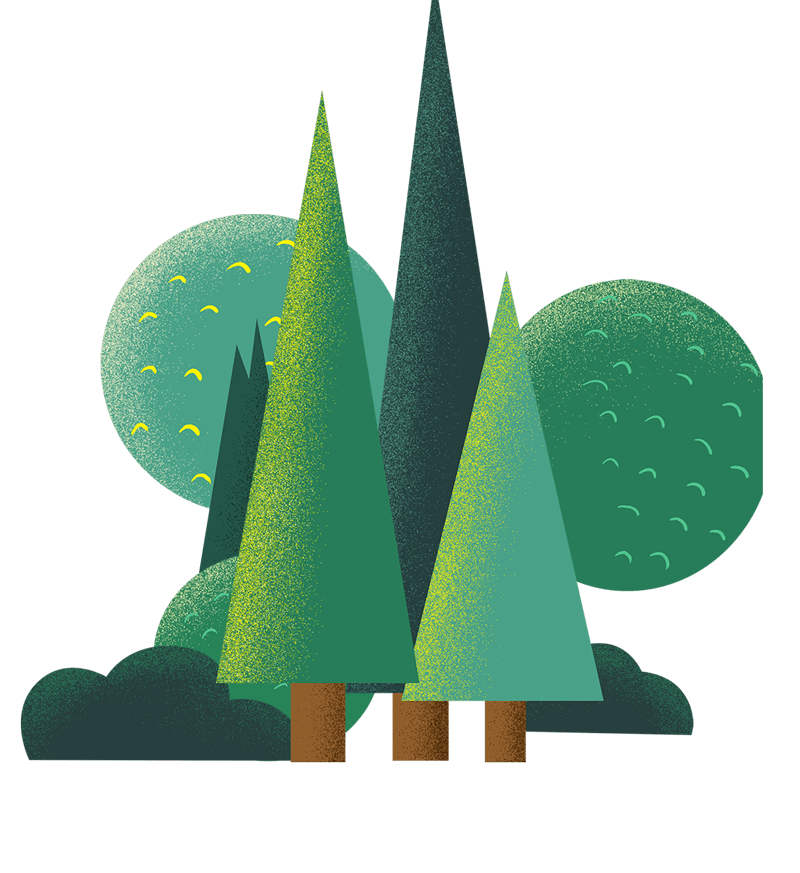 Enter a brief description of the content here.
Keywords
Keywords
Enter a brief description of the content here.
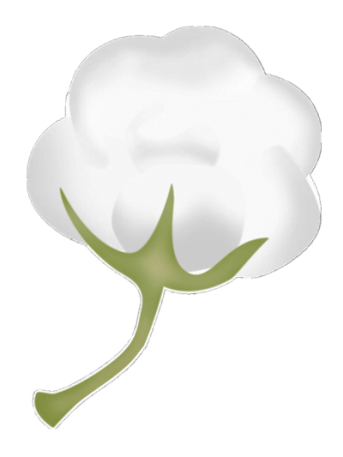 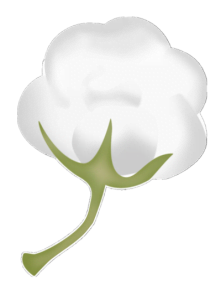 2020
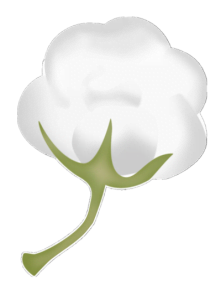 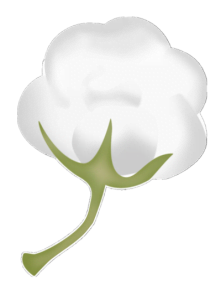 Enter a brief description of the content here.
2016
Enter a brief description of the content here.
2030
2018
Enter a brief description of the content here.
Enter a brief description of the content here.
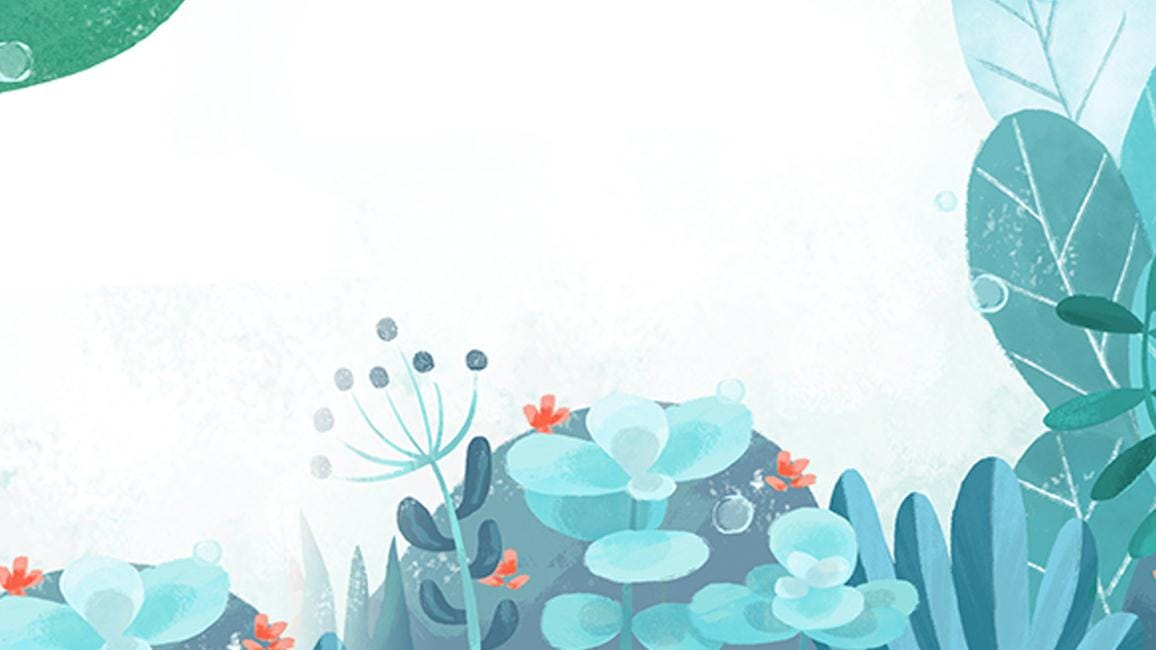 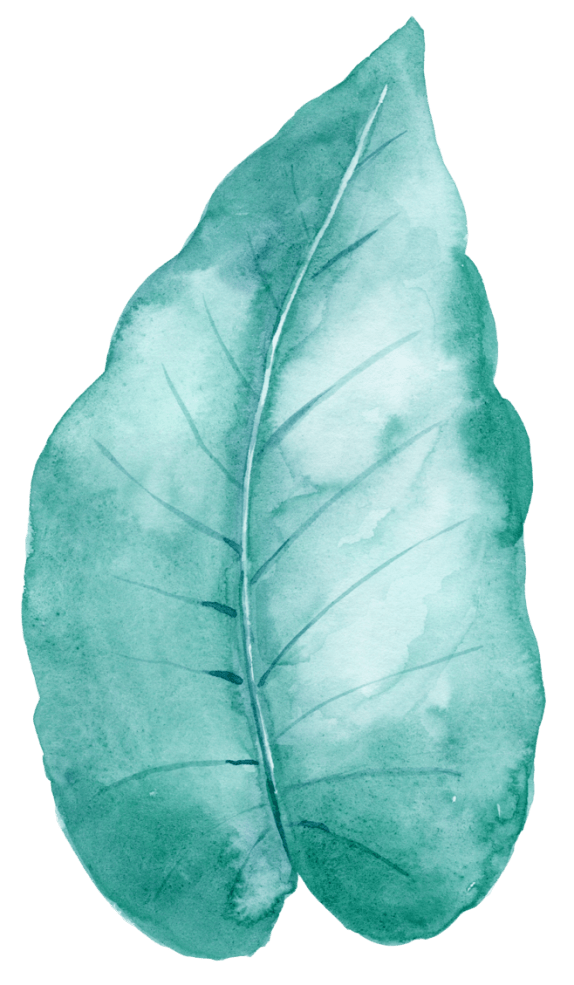 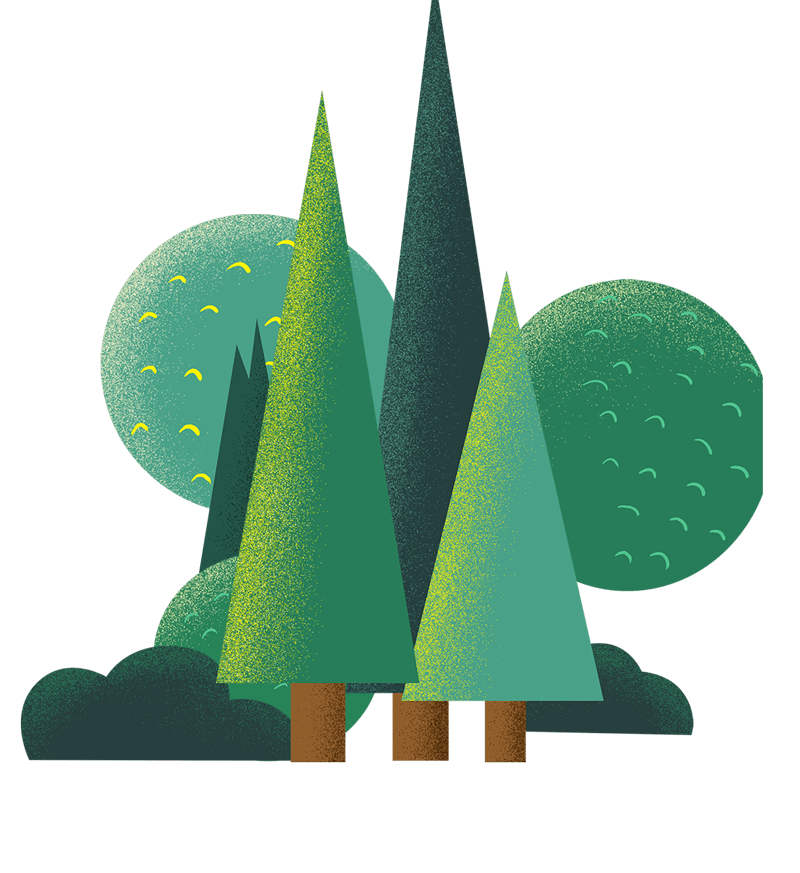 Thank you!
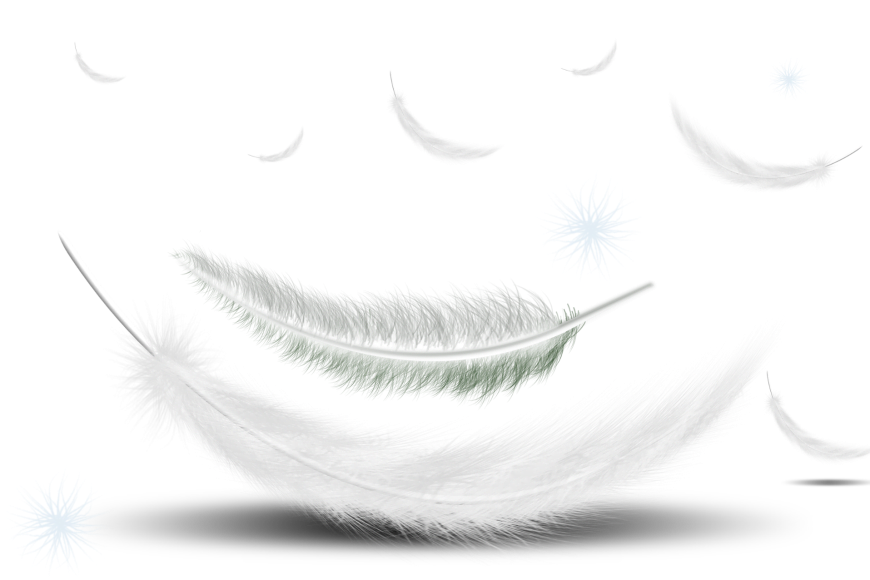 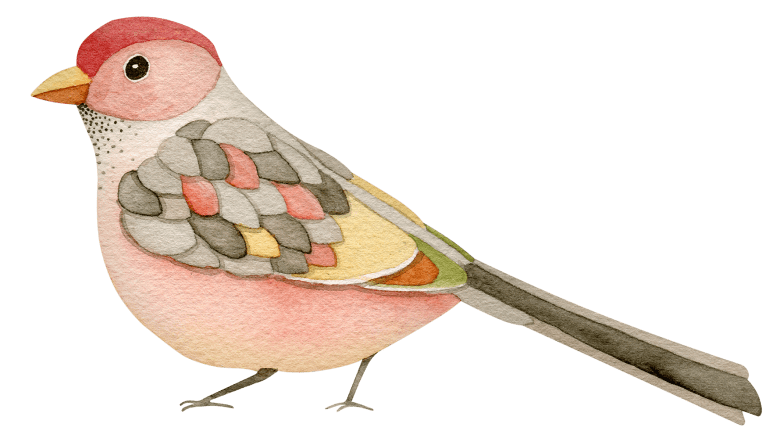 https://www.freeppt7.com